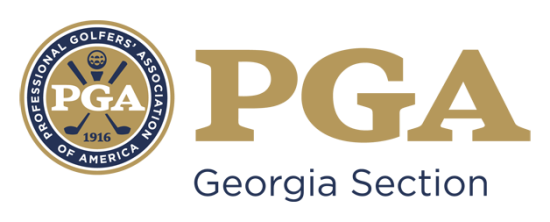 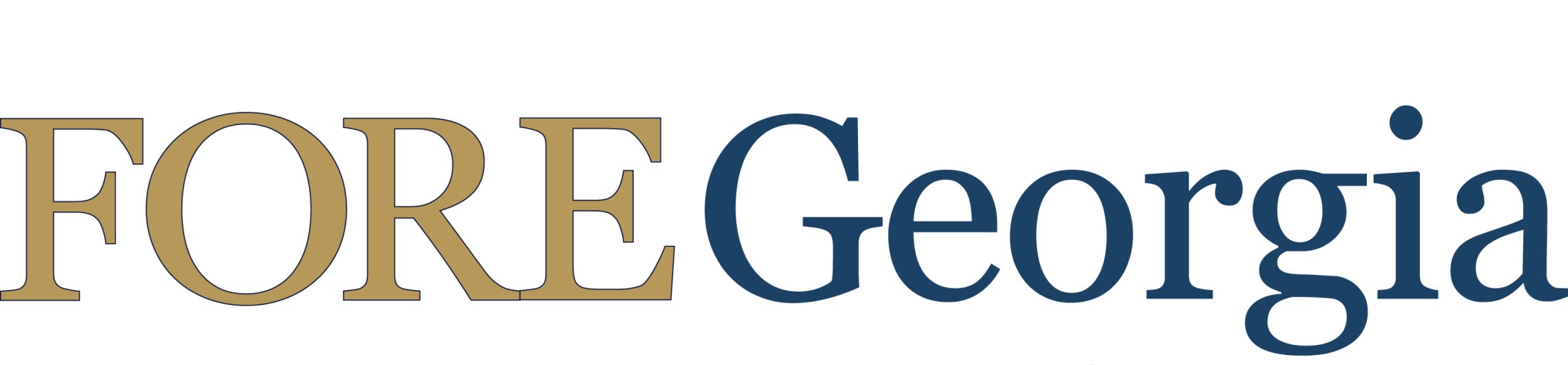 The Official Golfers' E-Letter of the Georgia PGA



RATES
2019
E- Letter Marketing
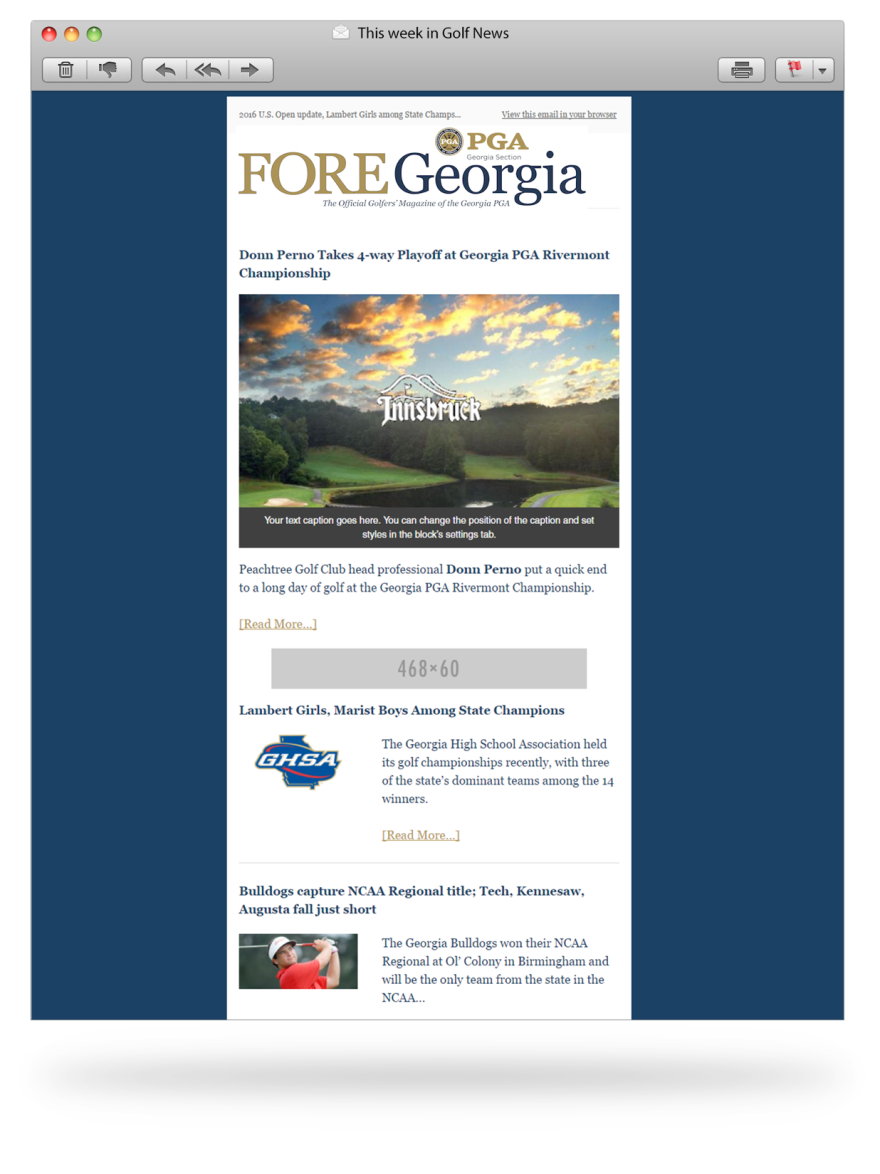 Featured Story Template
Featured story of the month
468 x 60 banner ads
Supporting stories/other news
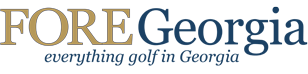 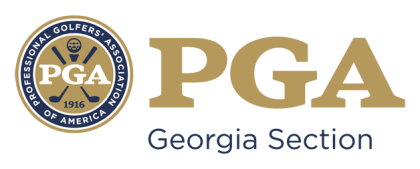 E-Letter Marketing
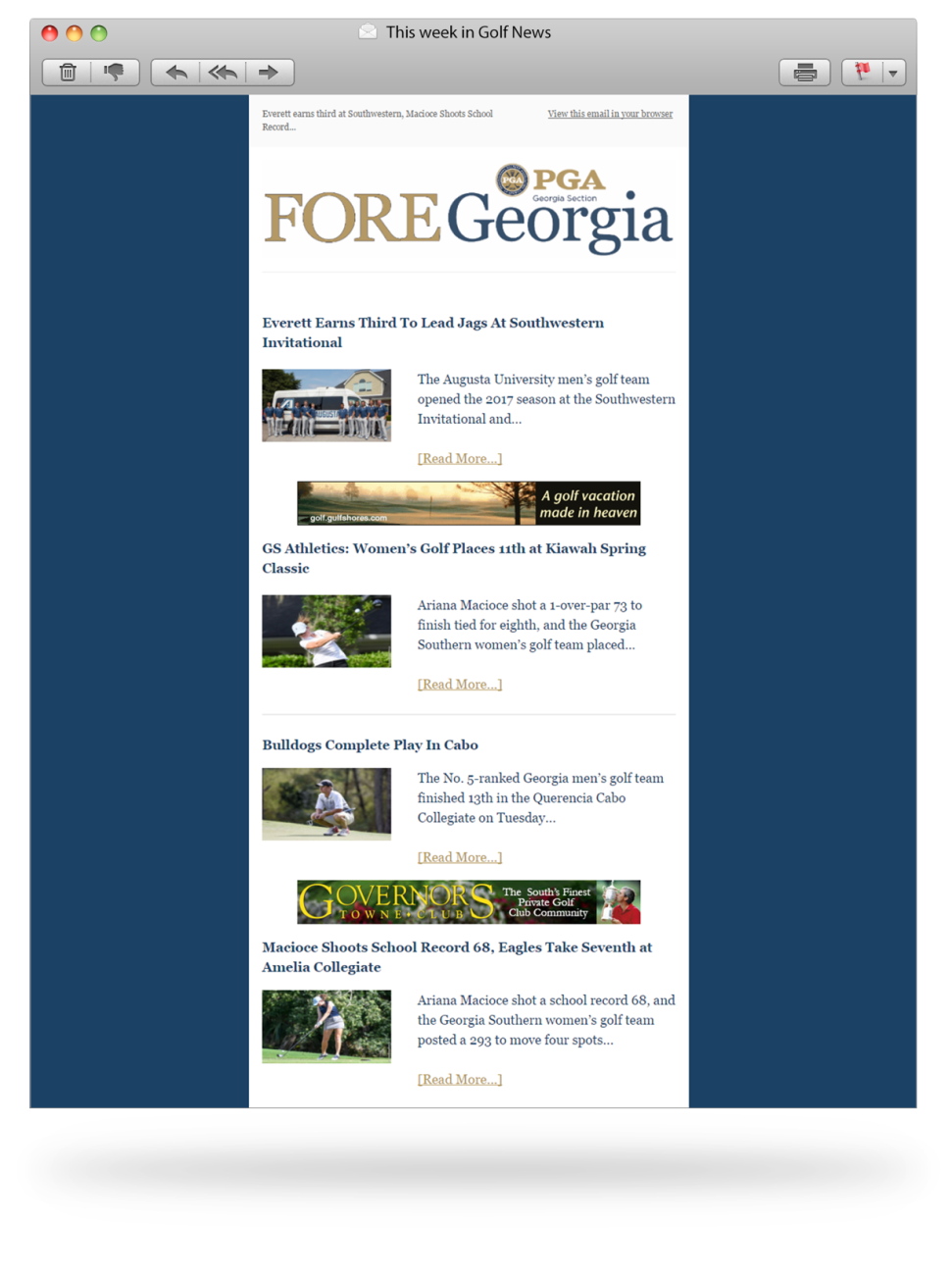 Regular feed template
Will have 5 news stories included
468 x 60 banner ads
468 x 60 banner ads
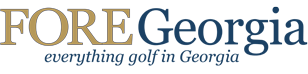 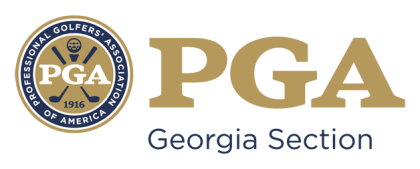 E-Letter Advertising Rates
Banner Ads  – 2 sizes (468x60) (728x90) 	$200 per month*Video Ads - :30 spots			$300 per monthFeature Article – Course of the Month	$750*Display Ad Newsletter–600 x 665 pixels   $750Display Banners:   Medium Rectangle (300 x 250)		$200 per month   Sky Scraper (300 x 600)			$250 per month
* Includes banners on E-Letter and Fore Georgia Home Page
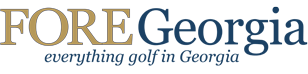 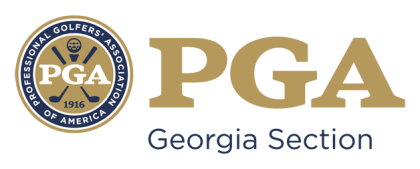 E-Blast Advertising Rate
40,000 Plus Circulation	$2,000*
*Additional 34,000 Facebook followers also increase your exposure
*Multiple Eblast qualify for the discount price of $1,700
*Copy due two (2) weeks in advance if not created
*Creative must be in html and is due one (1) week in advance
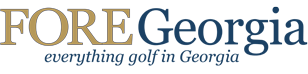 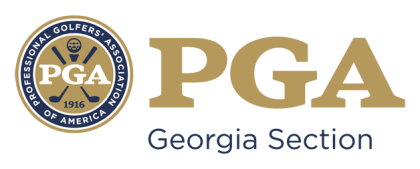 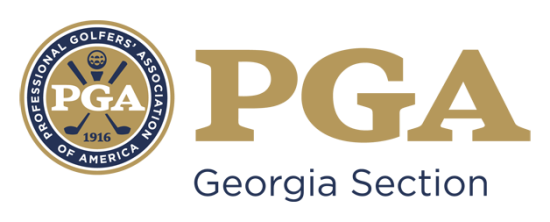 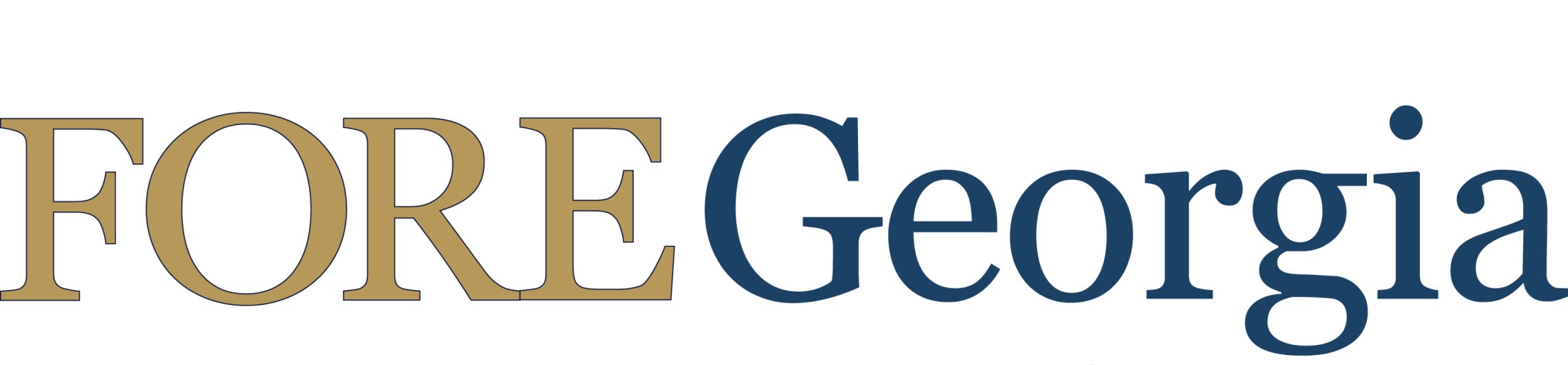 The Official Golfers' E-Letter of the Georgia PGA
2019
Call or email us at 404.200.4653
foregeorgia@comcast.net